ПРИДЈЕВИ
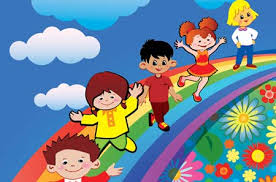 КАКВА ЈЕ ХАЉИНА?                              КАКВА ЈЕ МАЧКА?
СВЕЧАНА
ЉУБИЧАСТА
СВИЛЕНА
УМИЉАТА
СИВА
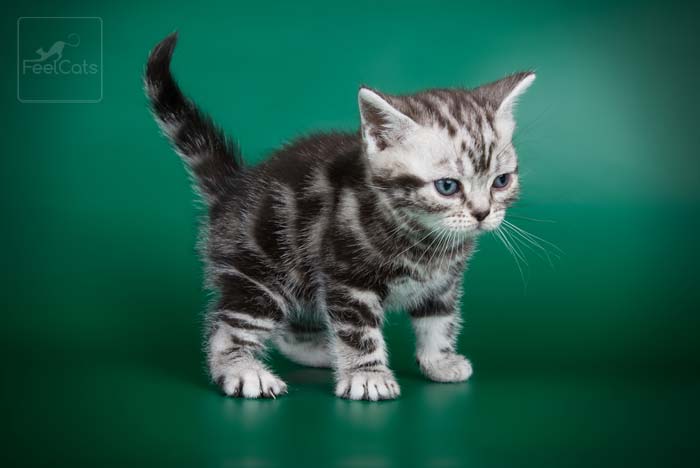 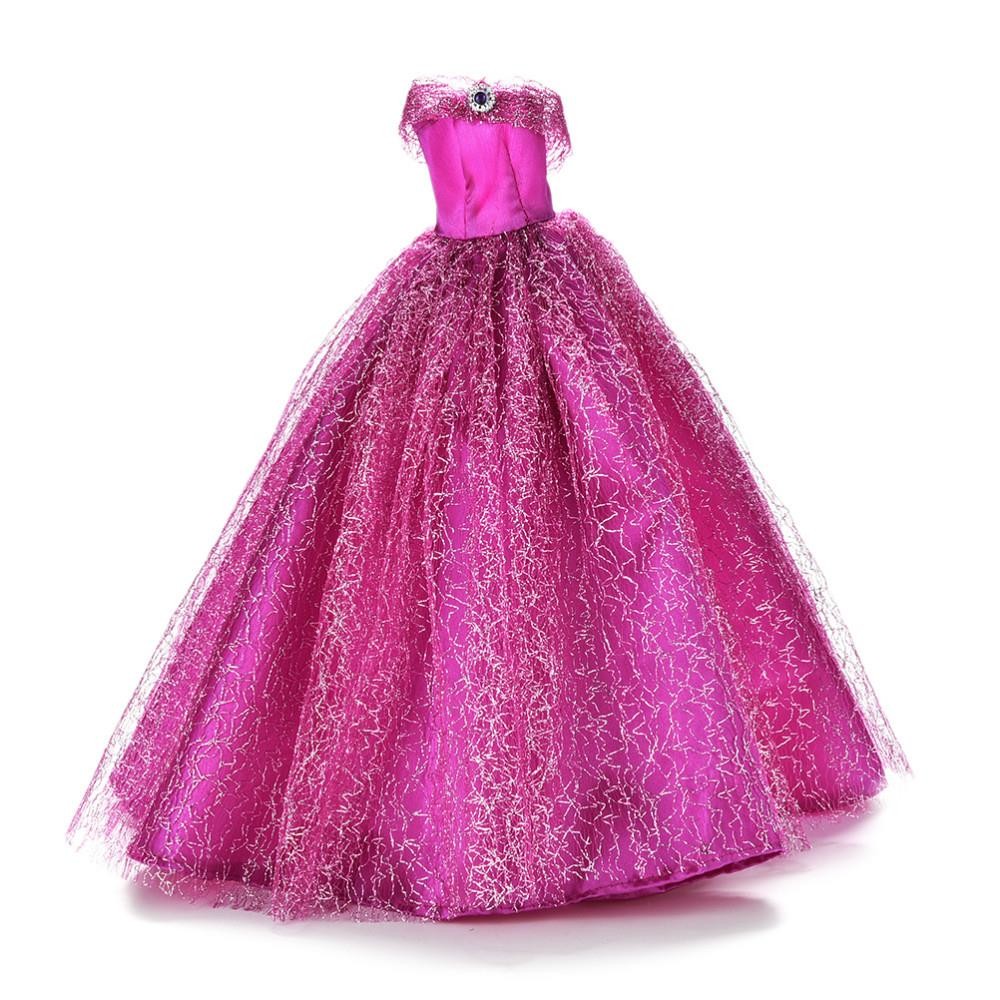 НЕСТАШНА
МАЛА
РАЗИГРАНА
ЛИЈЕПА
ДУГА
ЛЕПРШАВА
ЗАПАМТИ О ПРИДЈЕВИМА:
Придјеви увијек стоје уз именице.
Придјеви ближе, прецизније одређују каква је именица уз коју стоје.
Придјев увијек означава особину бића или својство предмета.
Придјеви означавају какав је неко или какво је нешто.
ЗАКЉУЧУЈЕМО:

ПРИДЈЕВИ СУ РИЈЕЧИ КОЈЕ СТОЈЕ УЗ ИМЕНИЦЕ И ОЗНАЧАВАЈУ ОСОБИНЕ БИЋА, ПРЕДМЕТА И ПОЈАВА.
КАКАВ ЈЕ НЕКО?
ОСОБИНЕ БИЋА
ПРИДЈЕВ
КАКВО ЈЕ НЕШТО?
СВОЈСТВО ПРЕДМЕТА
1. ЗАДАТАКДОПУНИ РЕЧЕНИЦЕ:
а) КАКАВ ЈЕ НЕКО?                                   б) КАКВО ЈЕ НЕШТО?
____________ ПАС.                                         ___________САТ.
____________ЈАБУКА.                                   ___________ СВЕСКА.
___________ПИЛЕ.                                         ___________ТОРБА.
___________ЛИСИЦА.                                   ____________АУТОМОБИЛ.
РАЗИГРАНИ
ВЕЛИКИ
УРЕДНА
СЛАТКА
ЦРНА
ЖУТО
ПЛАВИ
ЛУКАВА
2. ОД СЉЕДЕЋИХ ИМЕНИЦА ФОРМИРАЈ ПРИДЈЕВЕ:
ИМЕНИЦЕ:                  ПРИДЈЕВ:

БЈЕЛИНА                    __________
ВЛАЖНОСТ               __________
ДУБИНА                    __________
ХЛАДНОЋА              __________
ОШТРИНА                 __________
ЛЕД                             __________
БИЈЕЛО
ВЛАЖНО
ДУБОКО
ХЛАДНО
ОШТРО
ЛЕДЕНО
3. ПОРЕД СВАКОГ НАВЕДЕНОГ ПРИДЈЕВА НАВЕДИ ПРИДЈЕВ СУПРОТНОГ ЗНАЧЕЊА:
СТАР
ХЛАДАН _____________                        МЛАД  ______________
ВЕСЕО     _____________                        ОШТАР ______________
ПЛИТАК  _____________                        БРЗ        _______________
МОКАР    _____________                        ЛИЈЕП  _______________
ТОПАО
ТУП
ТУЖАН
ДУБОК
СПОР
СУВ
РУЖАН
4. РАЗИГРАНИ ЗАДАТАК:СМИСЛИ ШТО ВИШЕ ПРИДЈЕВА КОЈИ ОПИСУЈУ КАКАВ ЈЕ ЧАС?
ДОБАР
ОДЛИЧАН
ПРИЈАТАН
ЗАНИМЉИВ
ТЕЖАК
ЗАДАТАК ЗА САМОСТАЛАН РАД


У НЕКОЛИКО РЕЧЕНИЦА ОПИШИ СВОГА ДРУГА. ПРИ ТОМЕ МОЖЕШ КОРИСТИТИ ОПИСНЕ ПРИДЈЕВЕ – НАЈБОЉИ, ВРИЈЕДАН, ИСКРЕН, БРЗ, АЛИ МОЖЕШ И НЕКЕ ДРУГЕ КОЈИ ТИ ВИШЕ ОДГОВАРАЈУ.